ACGME Survey Results Have Arrived Now What?
Heather Peters, M.Ed., Ph.D
GME Consultant
Partners in Medical Education
Presented by Partners in Medical Education, Inc. 2021
1
Introducing Your Presenter…
Heather Peters, M.Ed, PhD
GME Consultant

Former GME Director & DIO

Seasoned speaker at ACGME & subspecialty national meetings

Areas of Expertise: GME Strategic Planning; Program Evaluation; and Faculty Development

3 decades in education; Masters of Education in curriculum & evaluations, PhD concentration in secondary education & adult learning theories
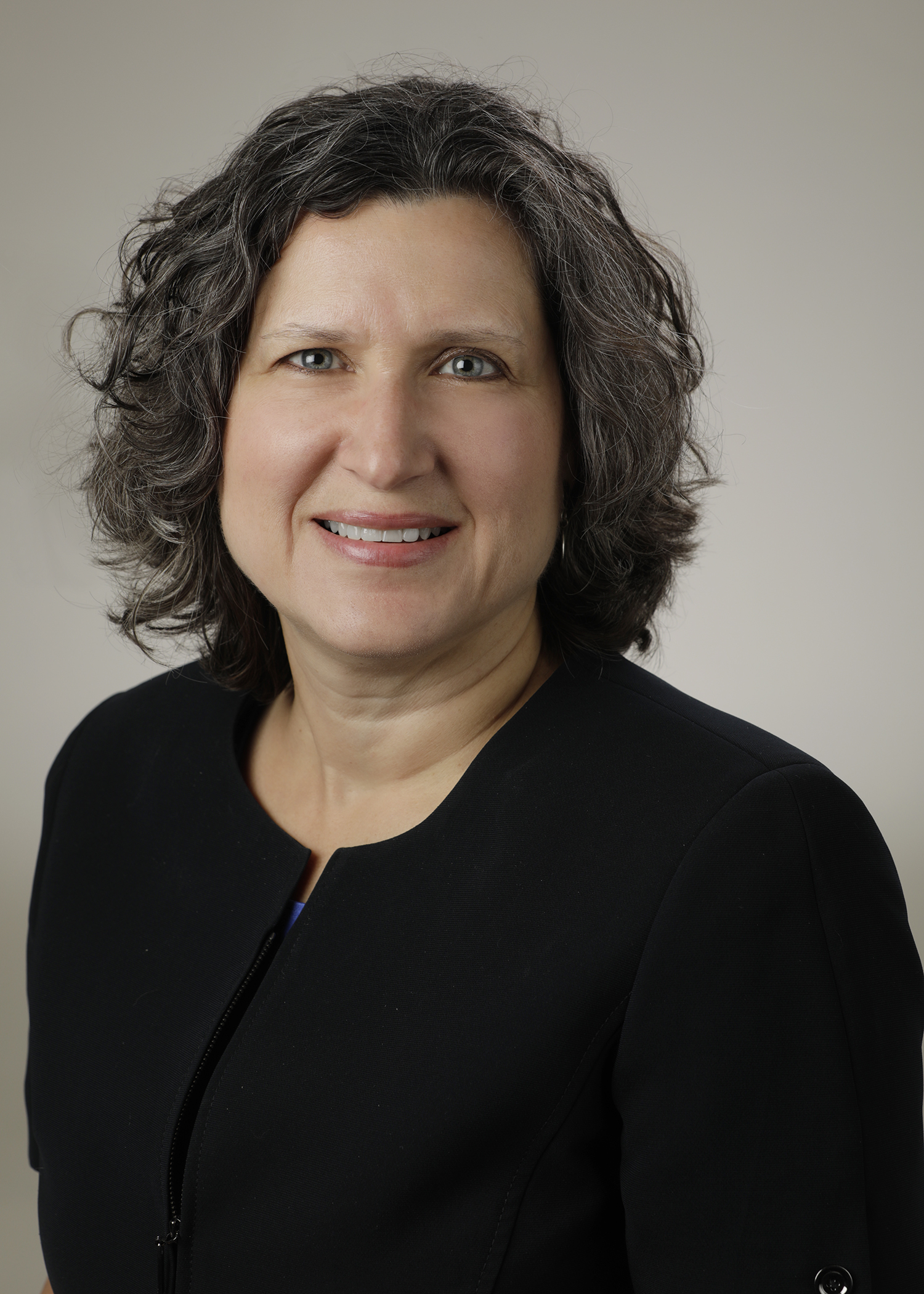 Presented by Partners in Medical Education, Inc. 2021
2
Learning Objectives
Review basics and recent changes to the ACGME survey
Discuss how to leverage results with the GME organization and the governing board
Illustrate how to use results to develop action plans for improvement

Hand-out:
ACGME Survey Talking Points – Residents – Customizable
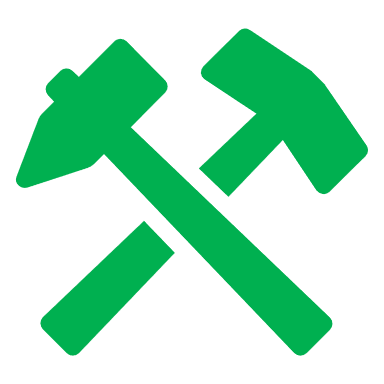 Presented by Partners in Medical Education, Inc. 2021
3
Understanding ACGME Surveys
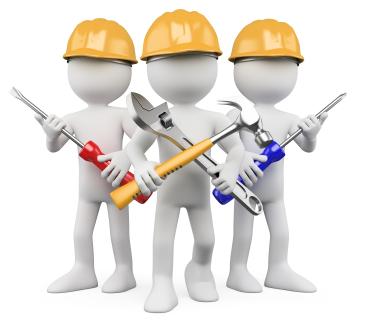 Presented by Partners in Medical Education, Inc. 2021
4
Purpose
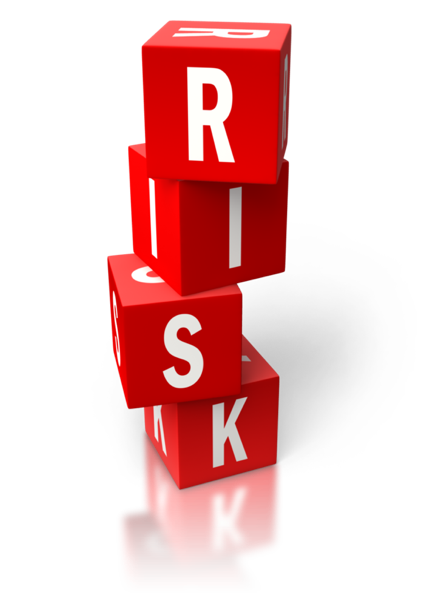 Purpose: “an additional method used to monitor graduate medical clinical education and provide EARLY WARNING of potential non-compliance with ACGME accreditation standards” 

.
References: 
http://www.acgme.org/Data-Collection-Systems/Resident-Fellow-and-Faculty-Surveys
Holt K, Miller RS. The ACGME resident survey aggregate reports: an analysis and assessment of overall program compliance. Journal of Graduate Medical Education. December 2009
Presented by Partners in Medical Education, Inc. 2021
5
Program Data Points
Potential
Program Data 
Points
*Data Points used for Accreditation
Presented by Partners in Medical Education, Inc. 2021
6
Annual Data Review
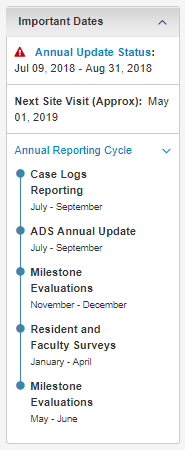 Data is reviewed annually include1
information about the program’s characteristics, 
the clinical learning environment, 
program and institutional leadership, 
the opinions of faculty and residents through ACGME survey, 
resident clinical experience data, and 
first-time pass rate data provided to the ACGM by the ABMS
1Bryne L, Miller R, Nasca T. Implementing the Next Accreditation System: Results of the 2014-2015 Annual Date Review. JGME. February 2016.
Presented by Partners in Medical Education, Inc. 2021
7
Rationale for Surveys
When programs meet the required compliance rates for each survey, reports are provided that aggregate their survey data to provide an 
anonymous
comparative look at how the program compares against 
national, 
institutional, and 
specialty averages
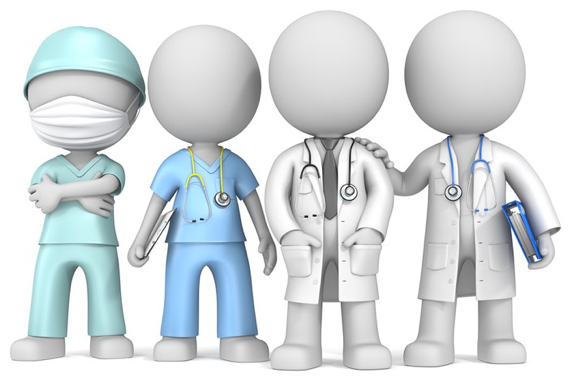 Source: http://www.acgme.org/Data-Collection-Systems/Resident-Fellow-and-Faculty-Surveys
Presented by Partners in Medical Education, Inc. 2021
8
Content of SurveysChanged in 2020
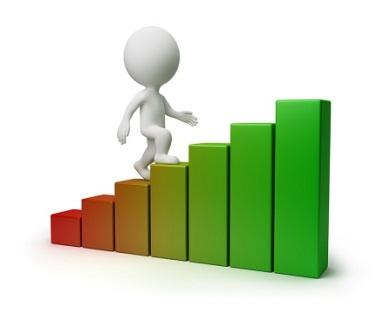 Resident Focus areas:
Faculty Focus areas:
Resources
Professionalism
Patient Safety and Teamwork
Faculty Teaching and Supervision
Evaluation
Educational Content
Diversity and Inclusion
Clinical Experience and Education
Resources
Professionalism
Patient Safety and Teamwork
Faculty Teaching and Supervision
Educational Content
Diversity and Inclusion
LINKS: http://www.acgme.org/Portals/0/ResidentSurvey_ContentAreas.pdf
http://www.acgme.org/Portals/0/ACGME%20FacultySurvey%20QuestionContentAreas.pdf
Presented by Partners in Medical Education, Inc. 2021
9
Resident/Fellow Surveys
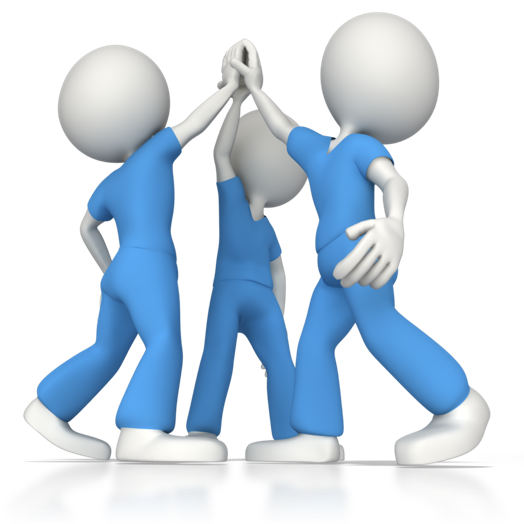 Important Information:
Scheduled from January-April
Need 70% compliance to see results
Off-cycle residents
Specialty-specific questions

Handout: FAQs – Resident Survey
Presented by Partners in Medical Education, Inc. 2021
10
Faculty Surveys
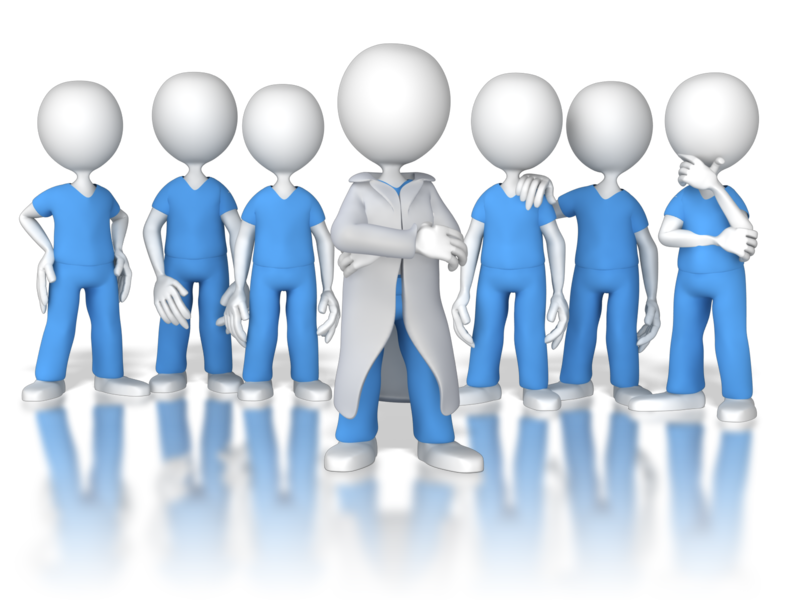 Similar information to resident/fellow
Level of involvement in program
60% compliance

Handout: FAQs – Faculty Survey
Presented by Partners in Medical Education, Inc. 2021
11
Wellness Surveys
New questions – residents & faculty
2017 – based on CPR, Section VI: Wellness
Aggregate reports will be provided to program and sponsoring institution
Not provided to Review Committee
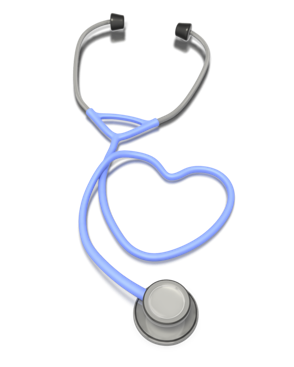 Presented by Partners in Medical Education, Inc. 2021
12
Before the Survey
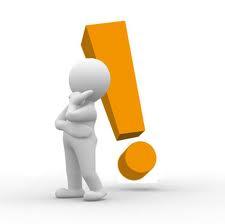 KEY POINT: Chief Residents or Senior Residents should lead these activities
Presented by Partners in Medical Education, Inc. 2021
13
Activating the Survey
Access the survey activation screen either just prior to or while the residents/fellows are gathered so that if there are any issues with the emails (incorrect emails), it will be discovered
You are allowed to send reminder emails every 2 hours
KEY POINT: The email for the survey has to be activated by the program
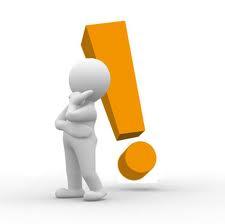 Presented by Partners in Medical Education, Inc. 2021
14
During the Survey
Residents/Fellows
Schedule time for all to complete survey simultaneously
Use didactics time to convey that this is important
Don’t ask them to do this “between patients” which is when they will do it if you do not schedule a specific time
Faculty
New faculty should be guided through process
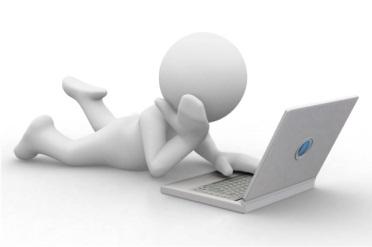 Presented by Partners in Medical Education, Inc. 2021
15
After the Survey
Thank residents & faculty for providing their feedback
Remind residents & faculty…
Surveys happen every spring
It is better to bring issues into the open prior to the survey
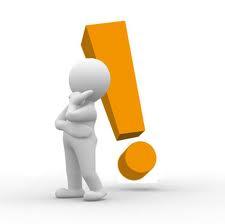 KEY POINT: Don’t ask the residents how they responded
Presented by Partners in Medical Education, Inc. 2021
16
Disseminating Results
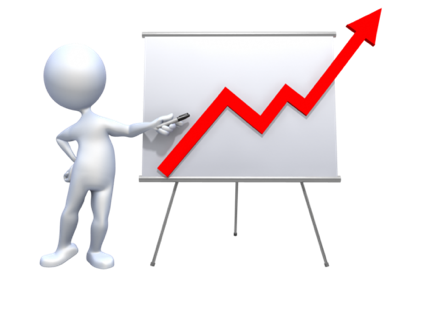 Presented by Partners in Medical Education, Inc. 2021
17
Sample Trended Survey Data
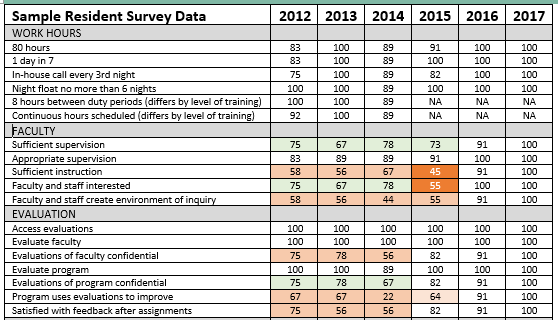 Presented by Partners in Medical Education, Inc. 2021
18
Survey results should be shared with…
Presented by Partners in Medical Education, Inc. 2021
19
Program (trainees, faculty, staff)
APE (Annual Program Evaluation)
“Prioritize the actions needed to rectify issues found on the ACGME resident and program faculty surveys”1








1Simpson D, Lypson M. The year is over, not what? The annual program evaluation. Journal of Graduate Medical Education. September 2011.
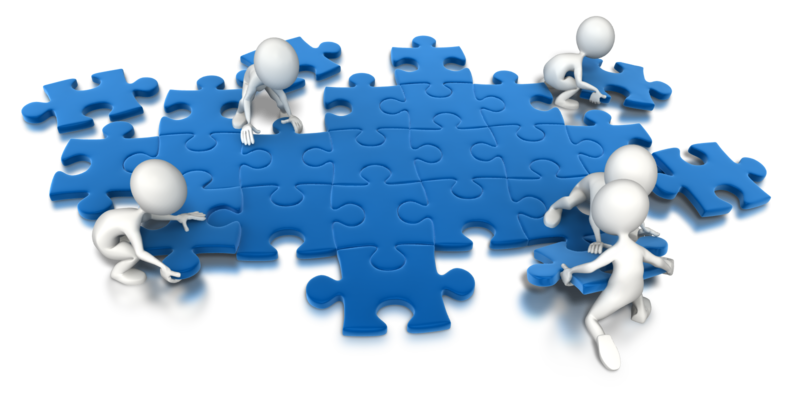 Presented by Partners in Medical Education, Inc. 2021
20
GMEC
AIR (Annual Institutional Review)
Trends/issues identified
Resource needs identified by surveys
Next steps…
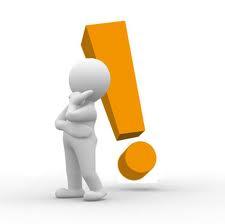 KEY POINT: ACGME Surveys MUST be reviewed and discussed by the GMEC. This is a Sponsoring Institution requirement.
Citation Alert: Sponsoring Institutions often receive citations for not reviewing the actual ACGME survey reports at the GMEC meetings. It’s not enough to talk about them in the aggregate.
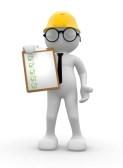 Presented by Partners in Medical Education, Inc. 2021
21
C-Suite
Trends in the resident/faculty surveys – particularly downward trends

Key
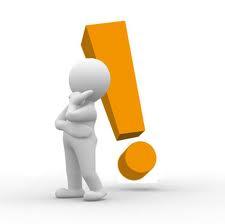 KEY POINT: “Quality Indicators”, such as those found on the ACGME surveys will pique their interest and may assist in getting necessary resources if you provide the data in the right way
Presented by Partners in Medical Education, Inc. 2021
22
Governing Board
Summary Information
How does this survey support the data regarding number of retained graduates?
Does the current data bode for more or less graduate retention in the future?
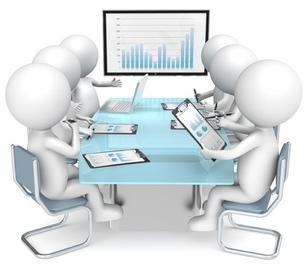 Presented by Partners in Medical Education, Inc. 2021
23
Others?
Potential faculty and program directors
Specific stakeholders depending on your institution
Academic Medical Centers
Community-Based Institutions
Presented by Partners in Medical Education, Inc. 2021
24
Why does the Survey Matter?
Resident Surveys are the number one reason for data-prompted site visits!
84% of RC’s listed Resident Survey as the trigger
51% was sole reason
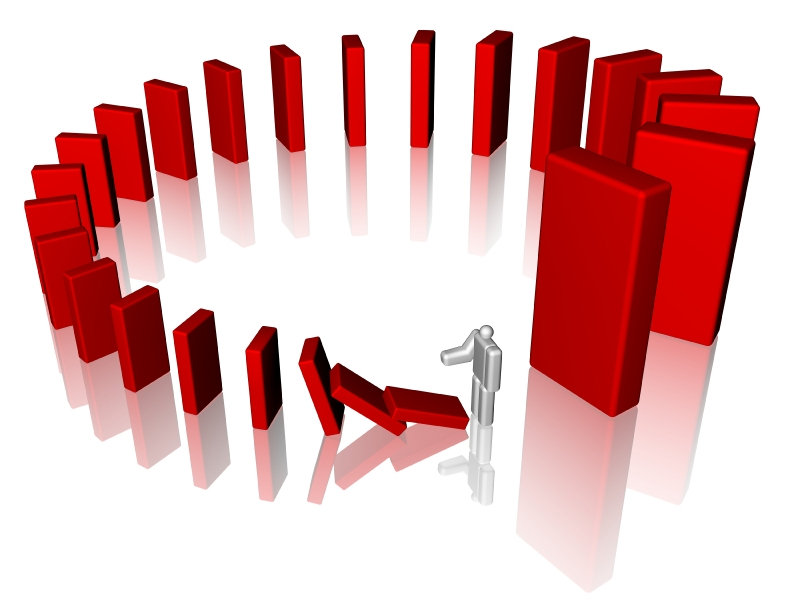 Caniano, D, Martinez, S, & Nace, C.  (2021). Reasons for data-prompted site visits:  Field staff findings and review committee decisions. [Oral presentation]. ACGME Annual Educational Conference. [Virtual Experience.]
Presented by Partners in Medical Education, Inc. 2021
25
Most Frequent Areas of Survey
Duty hours
Faculty supervision
Feedback after assignments
Opportunities for scholarly activity
Raising concerns without fear
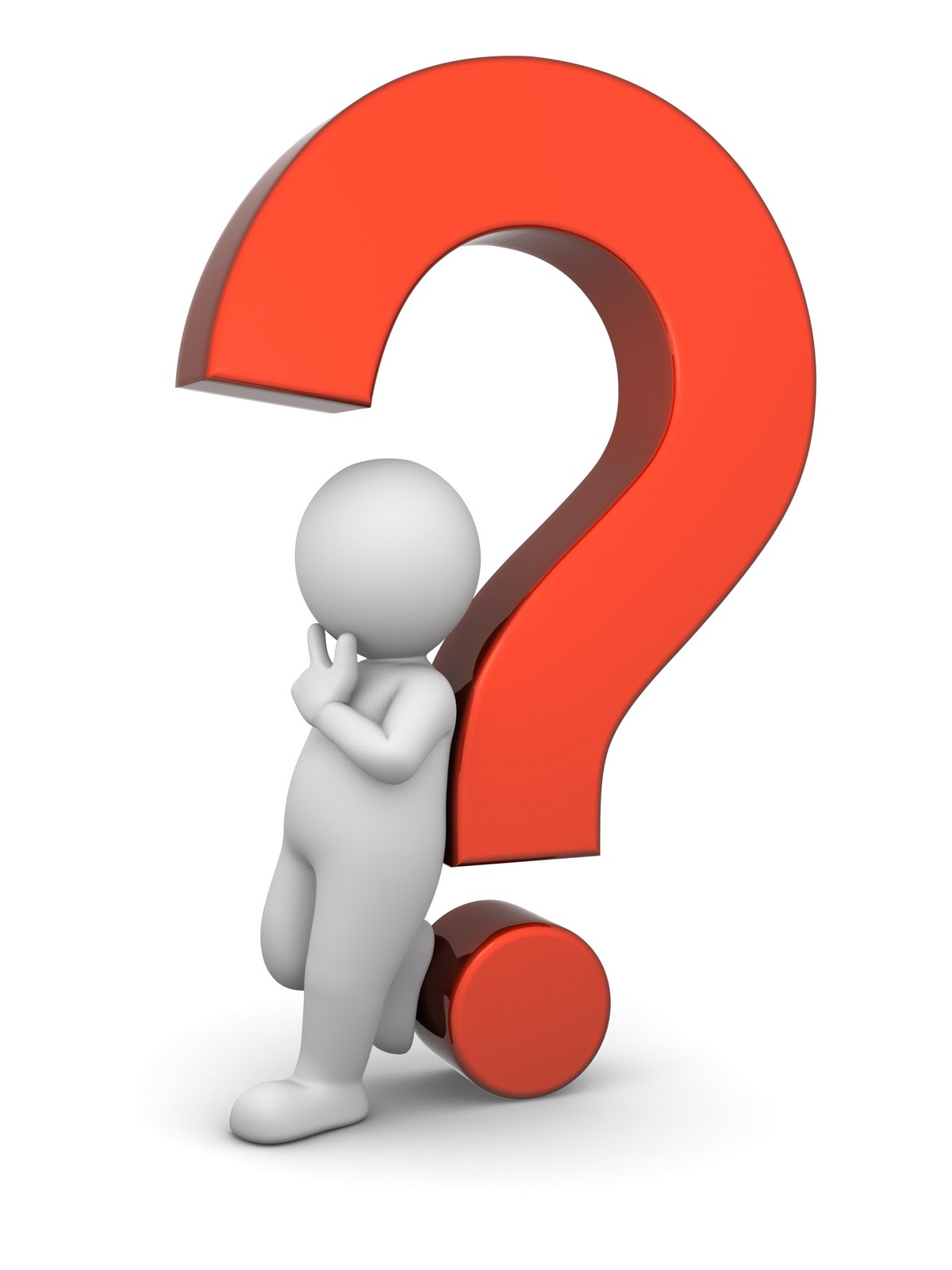 How many of your surveys show non-compliance or declining compliance in these areas?
Presented by Partners in Medical Education, Inc. 2021
26
Improvement Plans
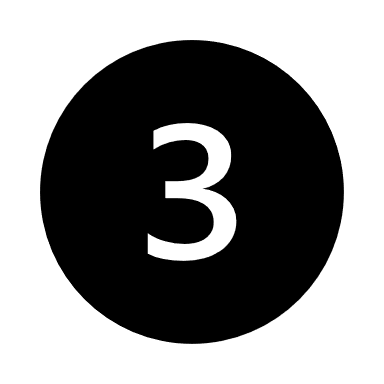 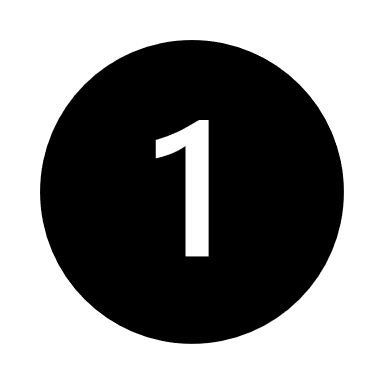 Detail how you plan to get there by next survey
Goals go nowhere without plans
Investigate current situation:
Focus groups: trainees, faculty, leadership
Confidential Surveys
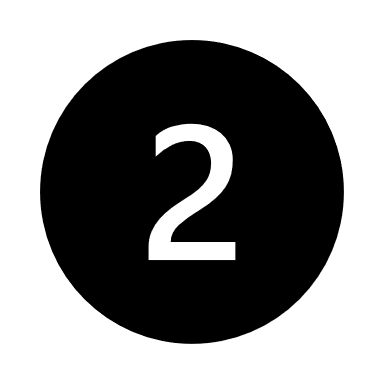 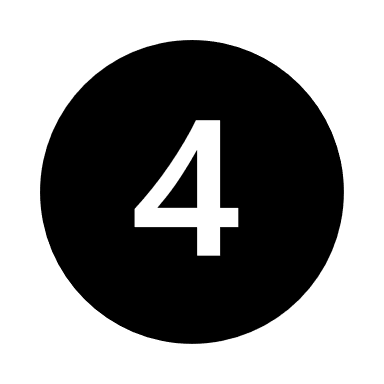 Determine goal: % increase
“20% increase at the time of the next survey”
Oversight
PEC
GMEC
Presented by Partners in Medical Education, Inc. 2021
27
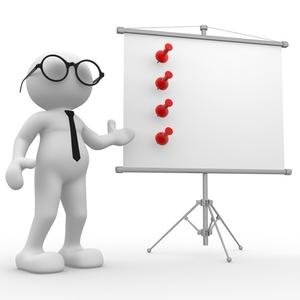 Take Home Points
The ACGME Survey is a data point that is closely followed by the Review Committees
Preparation of residents/fellows and faculty is prudent
Tracking, trending & distributing                 data helps anticipate possible                   citations in the future
Creating improvement plans for areas needing improvement are necessary
Presented by Partners in Medical Education, Inc. 2021
28
Latest On-Demand Webinars
Upcoming Live Webinar 
  
    
       
         GMEC Checkups – QIPS EditionThursday, May 25, 2021  12:00pm – 1:00pm EST

Impactful AIR & APE – Bridging Data & ActionThursday, June 3, 2021  12:00pm – 1:00pm EST

Survey ResearchTuesday, June 22, 2021  12:00pm – 1:00pm EST

GME Grants and Funding Sources
Tuesday, July 13, 2021
12:00pm – 1:00pm EST
Lessons Learned from the Pandemic: Planning for the Next Disaster

Ask Partners – Spring Freebie

Digging for Data Part 3 

How to Maximize Virtual Learning Part 2 

Scholarly Work in Pandemic Times 

How to Maximize Virtual Learning Par 1 

Quality Improvement in GME: 5 years later

How to Manage A Virtual Site Visit 

DIO Role & Responsibilities: Keys to Success

Working with Struggling Learners

Meet the Experts – Fall Freebie
NEW Faculty Development Series
15 Minutes to Effective Feedback
Toolbox for Teaching Millennials

Taking Supervision to the Next Level
Contact us today to learn how our Educational
Passports can save you time & money! 
724-864-7320
www.PartnersInMedEd.com
Presented by Partners in Medical Education, Inc. 2021
29
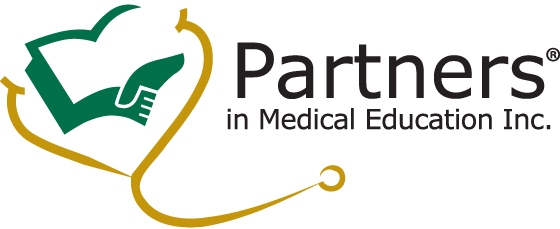 Partners in Medical Education, Inc. provides comprehensive consulting services to the GME community.  








   www.PartnersInMedEd.com
Heather Peters, M.Ed, PhD 
Heather@PartnersInMedEd.com
Partners in Medical Education
724-864-7320  |  info@PartnersInMedEd.com
Presented by Partners in Medical Education, Inc. 2021
30